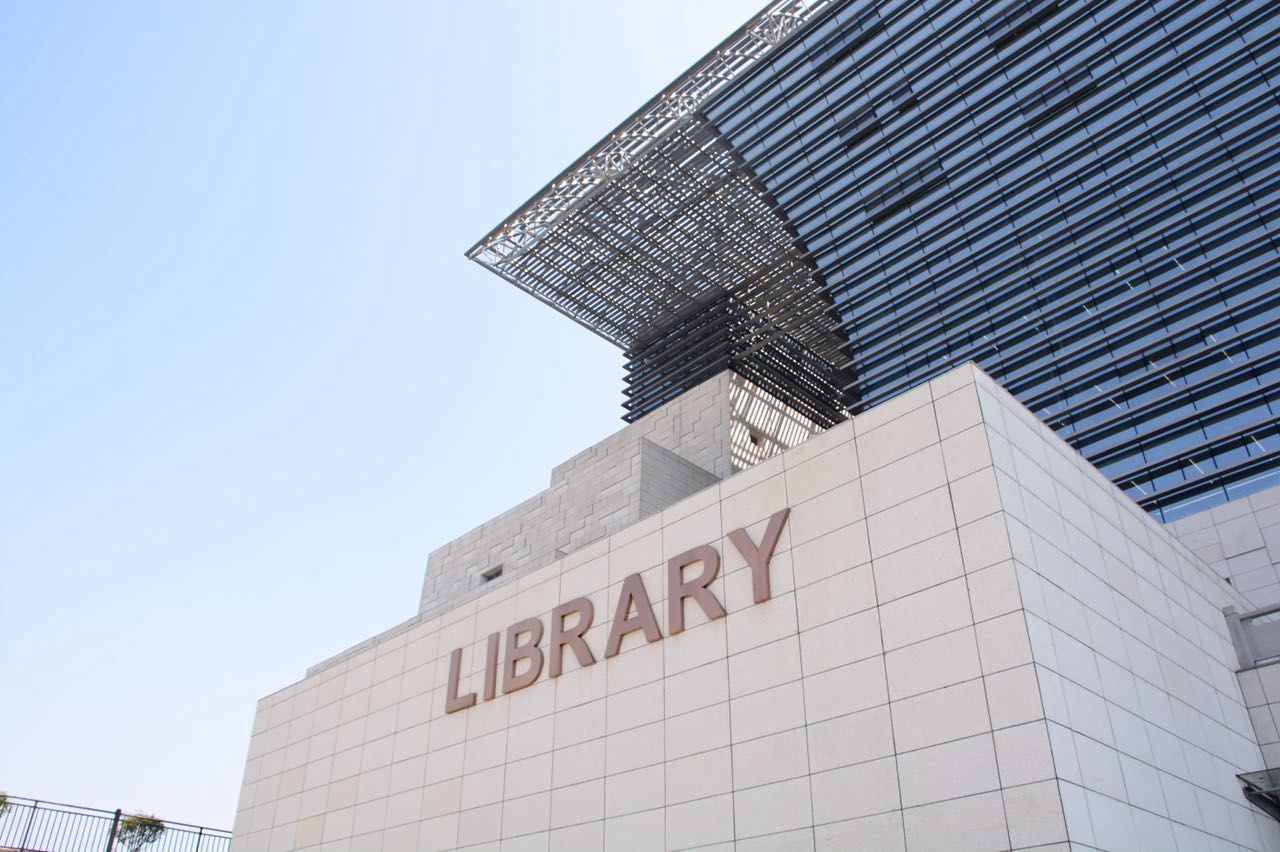 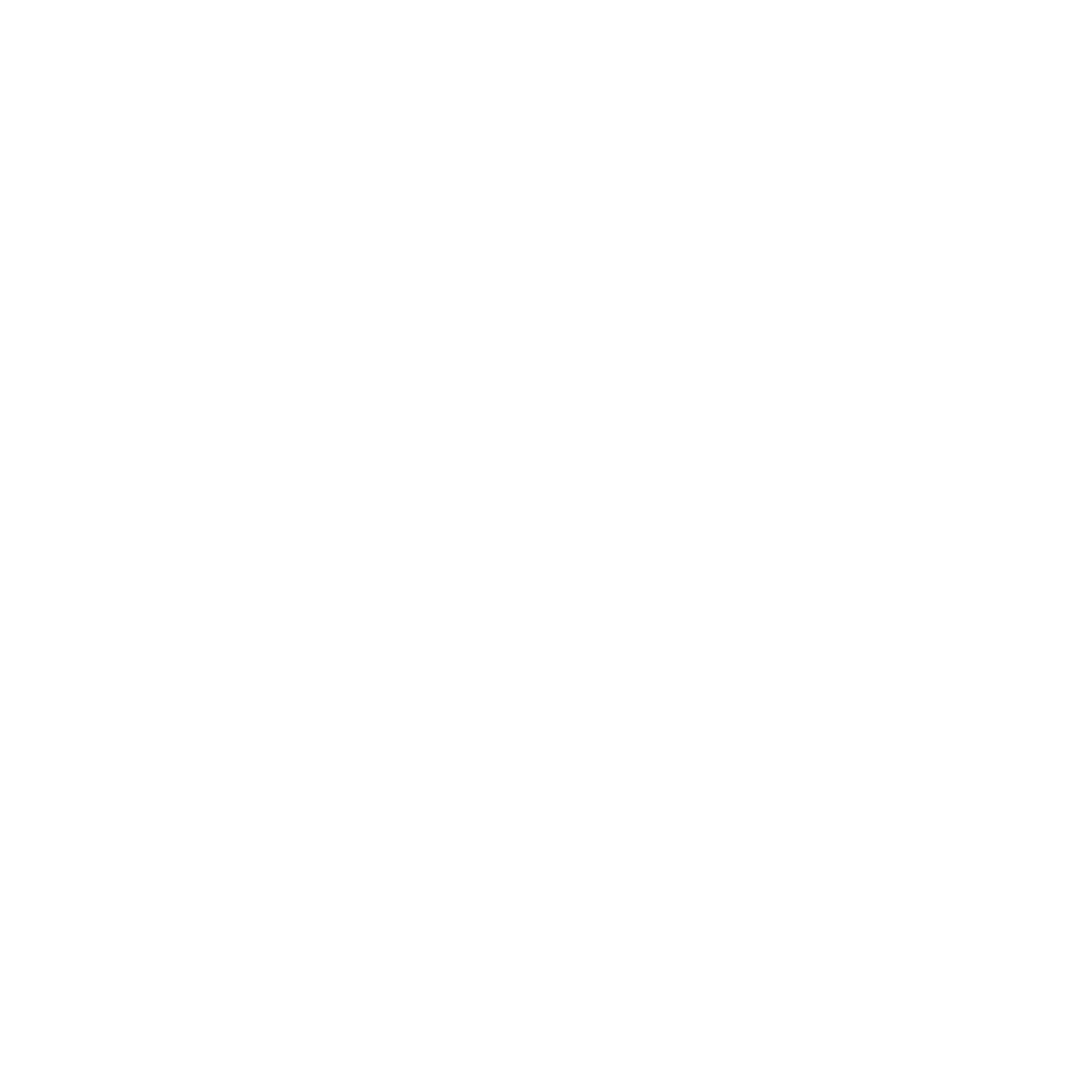 A systematic study on frequency evolution behavior of pulsar pulse profiles
Xin Xu  (许鑫)
Supervisor: Prof.  Qijun Zhi
Guizhou Normal University
Outline
Background and Motivation
1
Results
2
Summary
3
Guizhou Normal University
Background and Motivation:
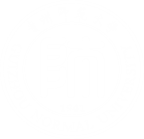 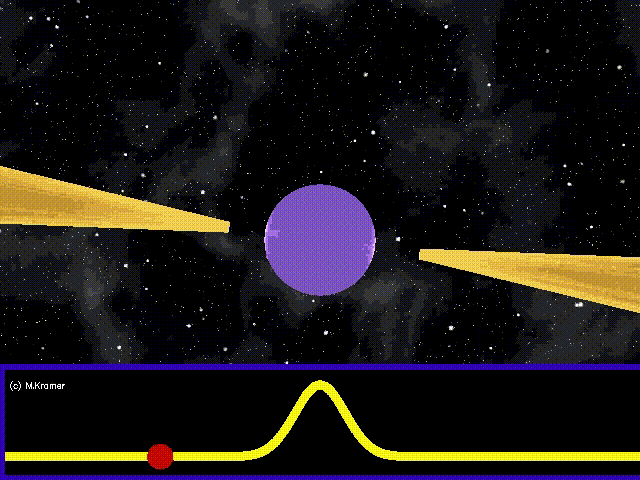 （Figure from the network）
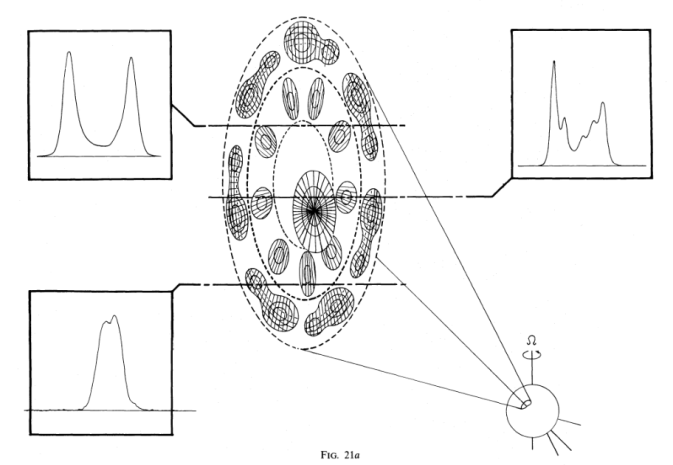 Emission beam：core, inner cone and outer cone. 

As the line of sight sweeps through different positions, different radiation profiles will be obtained .
(Rankin 1983a)
Guizhou Normal University
Background and Motivation:
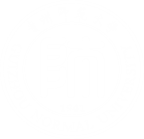 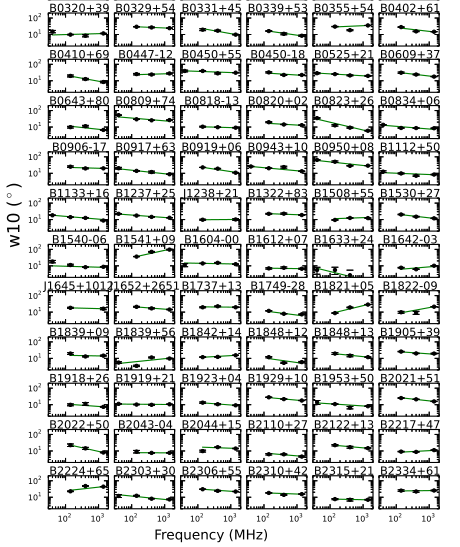 (Pilia  et al. 2016)
Guizhou Normal University
Background and Motivation:
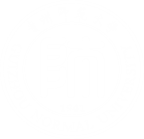 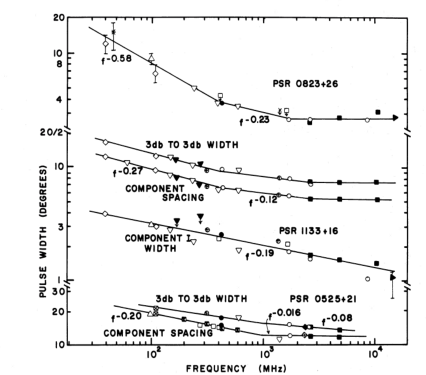 (Rankin 1983b)
Guizhou Normal University
Background and Motivation:
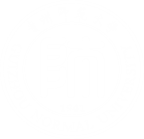 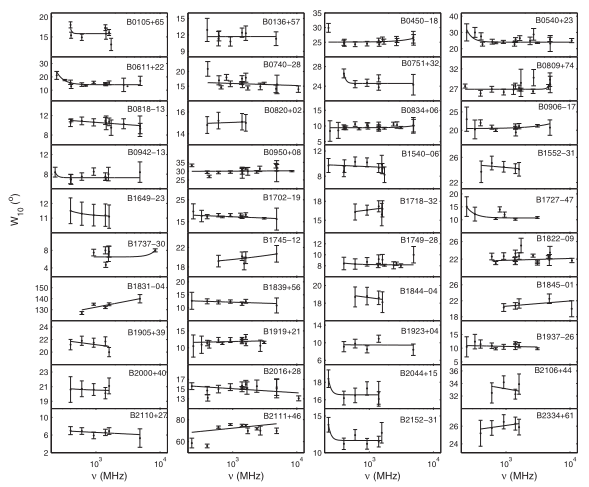 The frequency range of the research is small, which makes the conclusions drawn have limitations。
(chen & wang 2014)
Guizhou Normal University
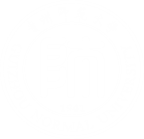 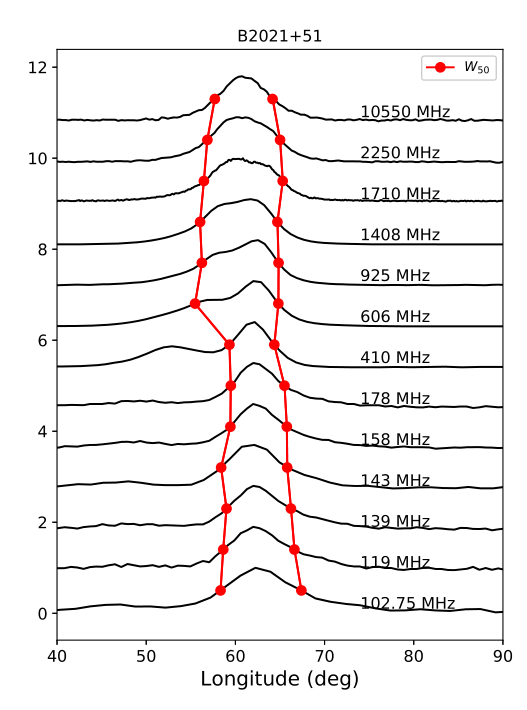 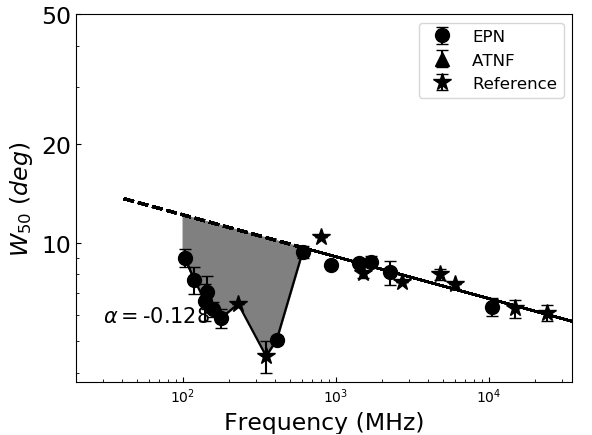 conal-single profile
core-single profile:
conal-double profile
(Rankin 1983a)
triple profile
multiple profile
Source: EPN, ATNF and recently published papers.
 high frequency range:  Comply with power law distribution 
 middle frequency range: The pulse width suddenly drops and then gradually recovers (have “absorption” features)
 low frequency range:  Width is fully restored
Guizhou Normal University
Results:
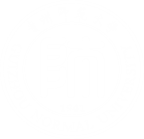 conal-single profile：
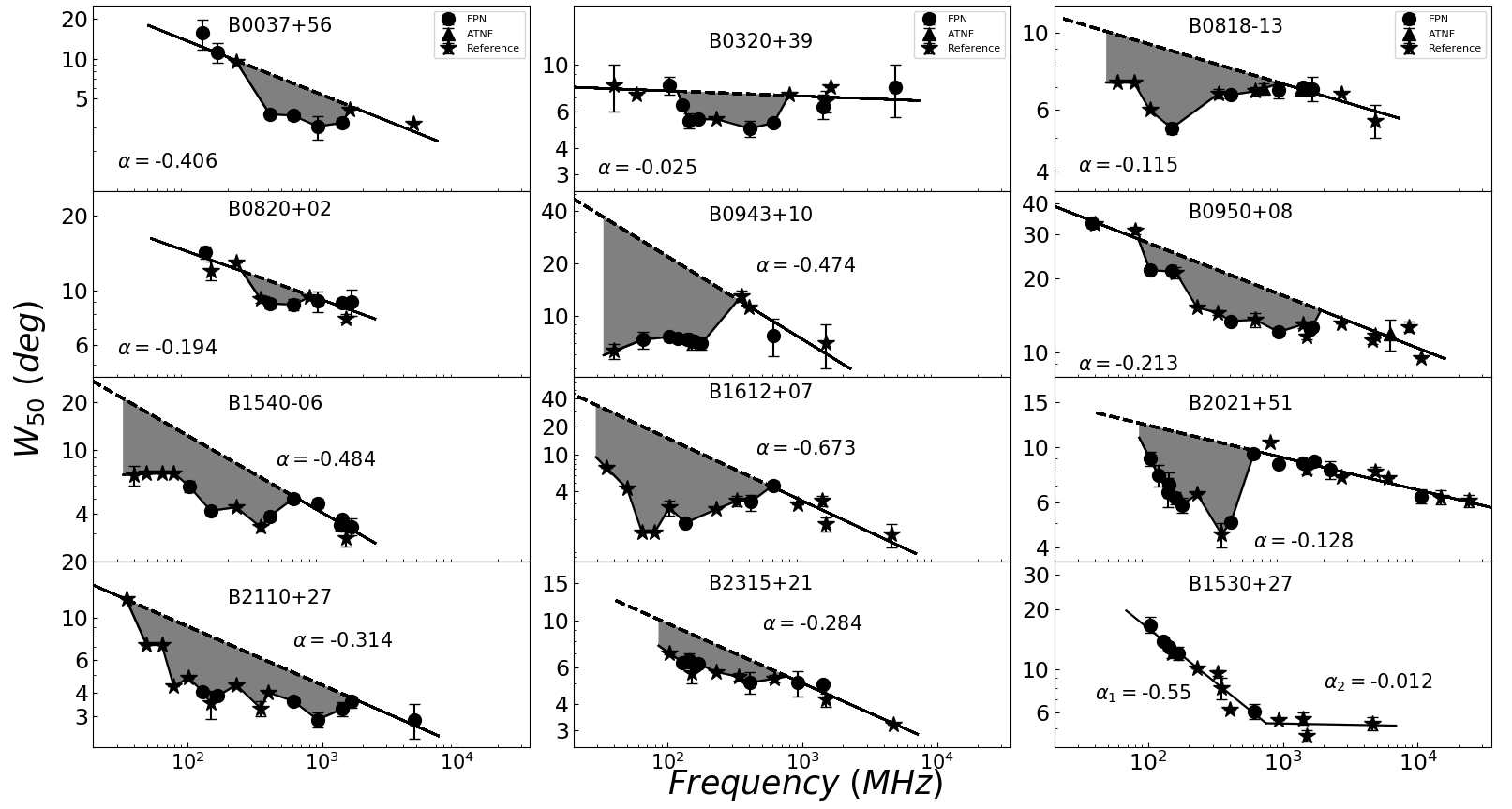 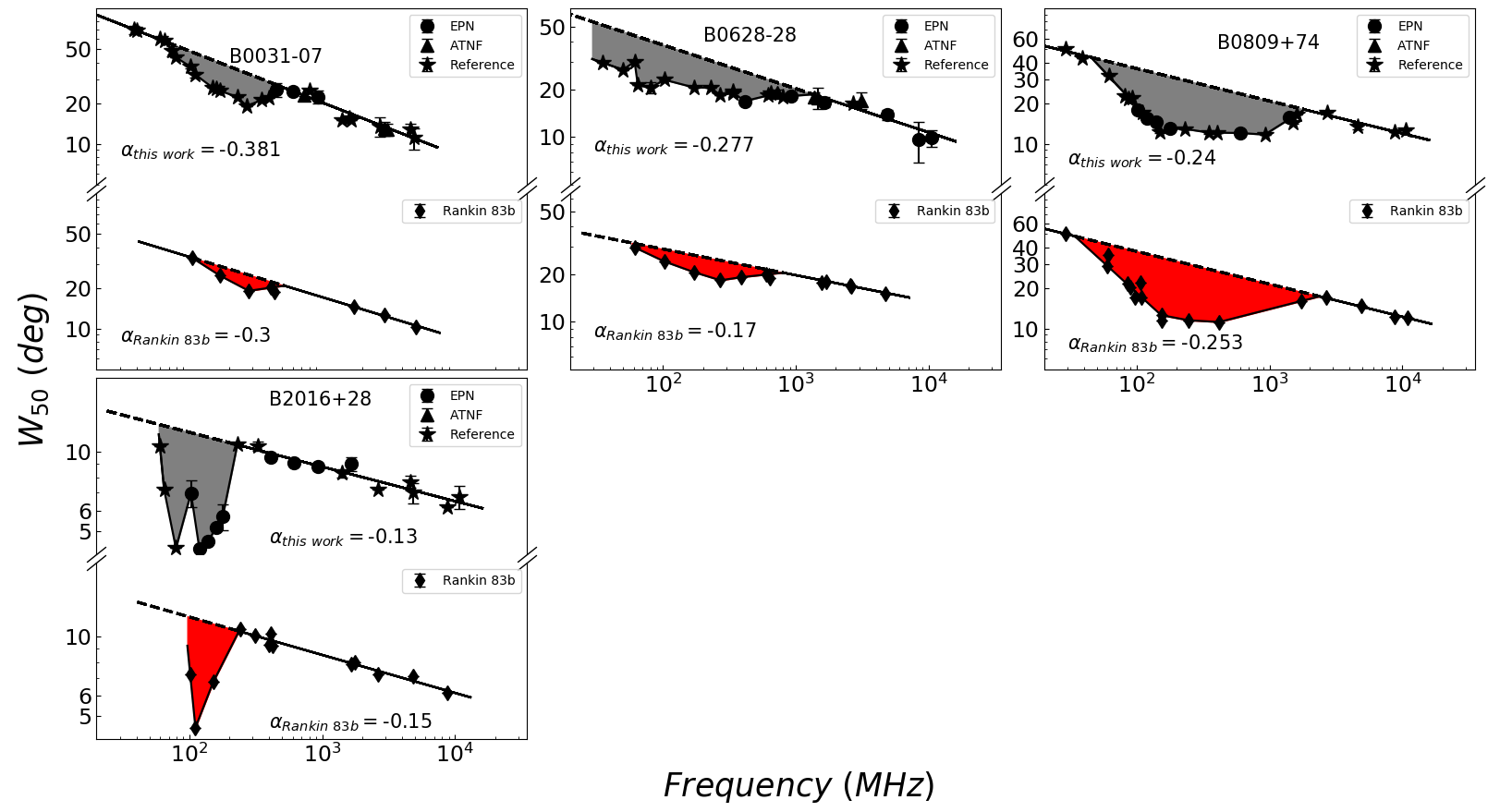 In the left, each panel shows the comparison between our results and that of Rankin 1983. 
The image on the right is our newly added results of frequency evolution in W50 for 12 pulsars.
 B1530+27：Lack of “absorption” features.
Guizhou Normal University
Results:
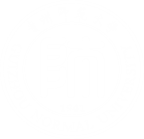 core-single profile:
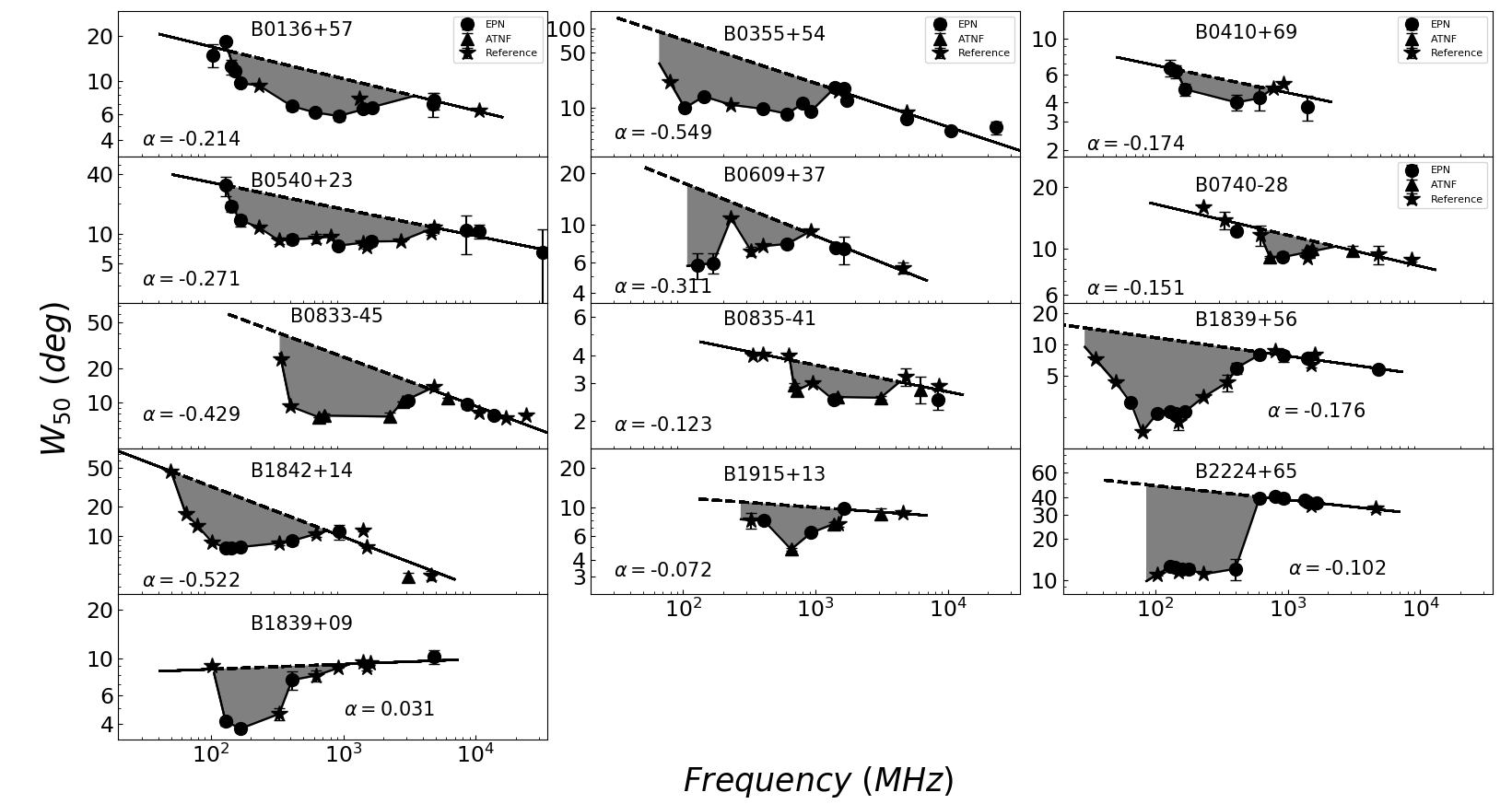 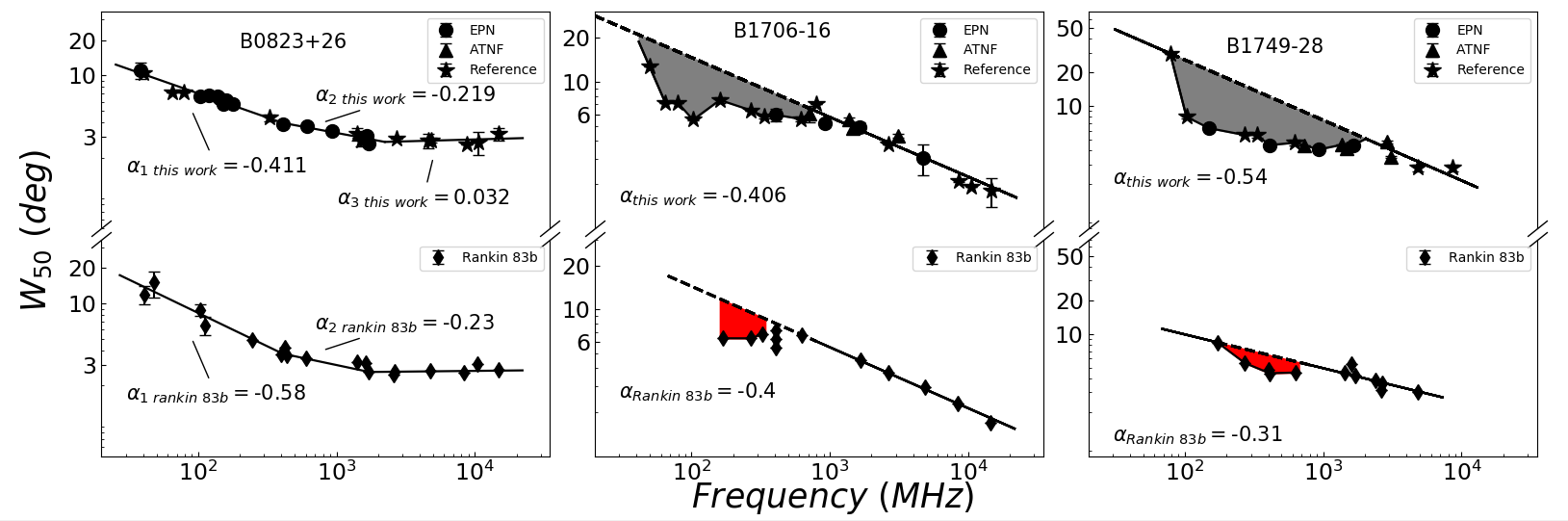 Guizhou Normal University
Results:
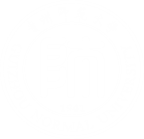 conal-double profile
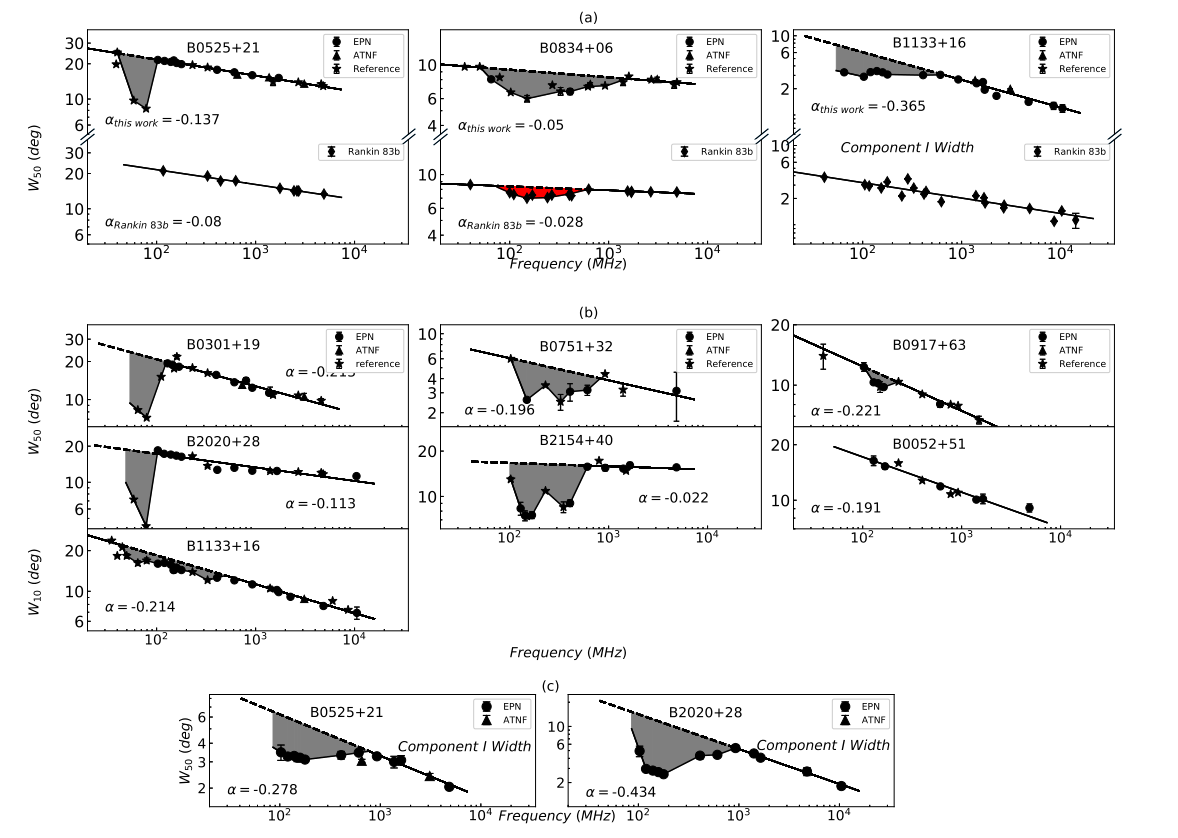 Rankin 1983:  the well-resolved double profiles haven’t the “absorption” features. 

B0052+21，B1133+16 …:  the “absorption” features that is just at a lower frequency range or has a less obvious absorption strength.

 the first component of the well-resolved double profiles has the same phenomenon

B0052+51：haven’t the “absorption” features. >   lack of data?
Guizhou Normal University
Results:
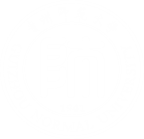 multiple profile:
triple profile :
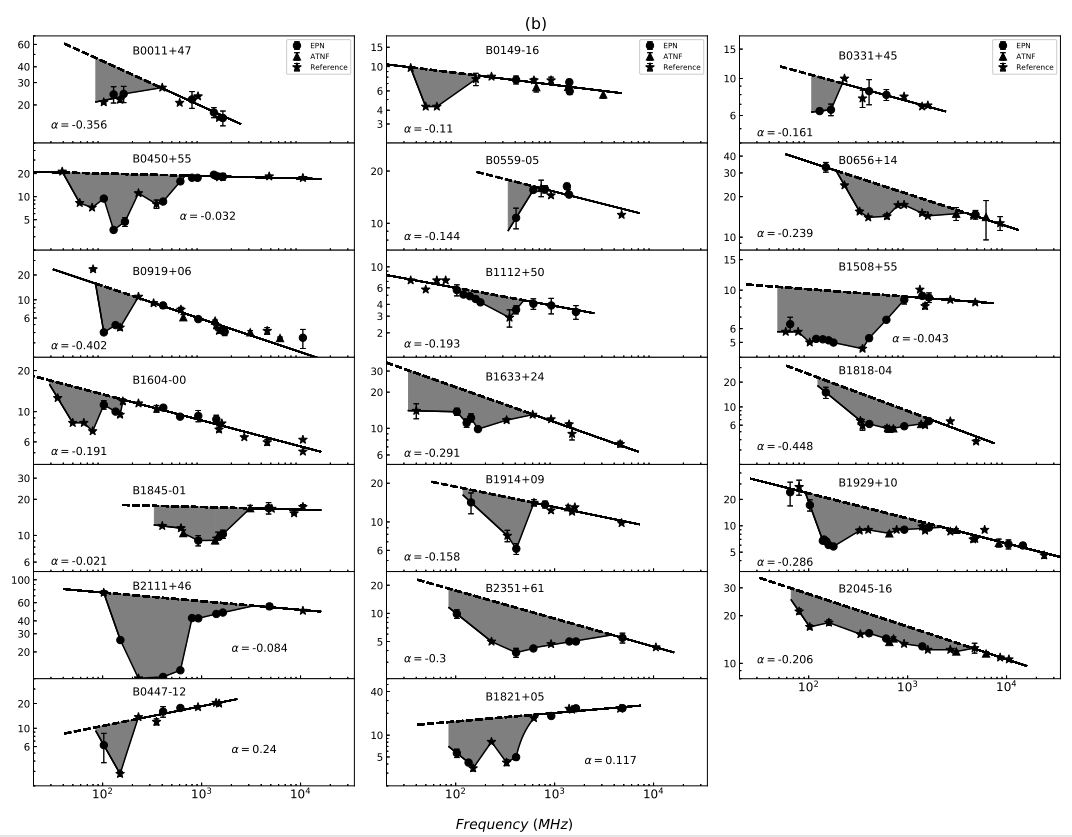 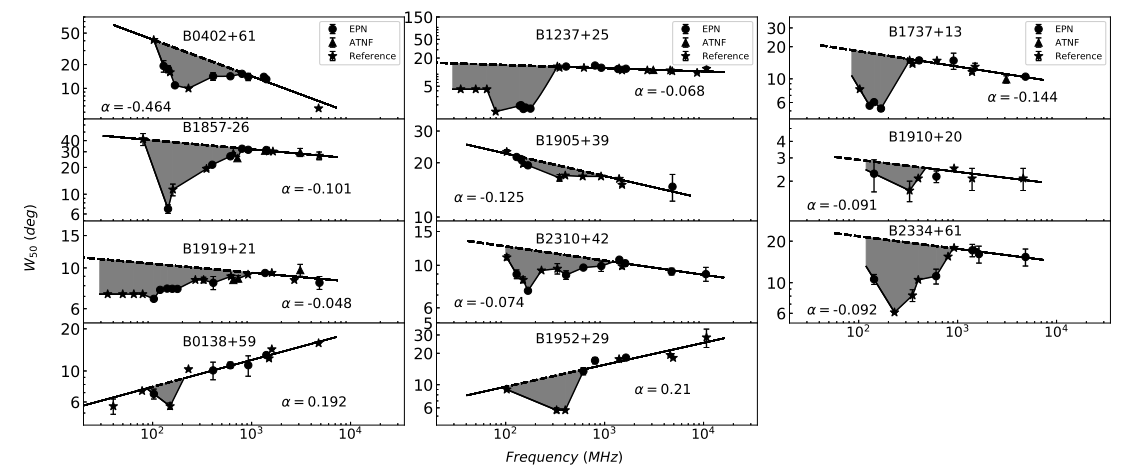 Guizhou Normal University
Results:
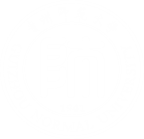 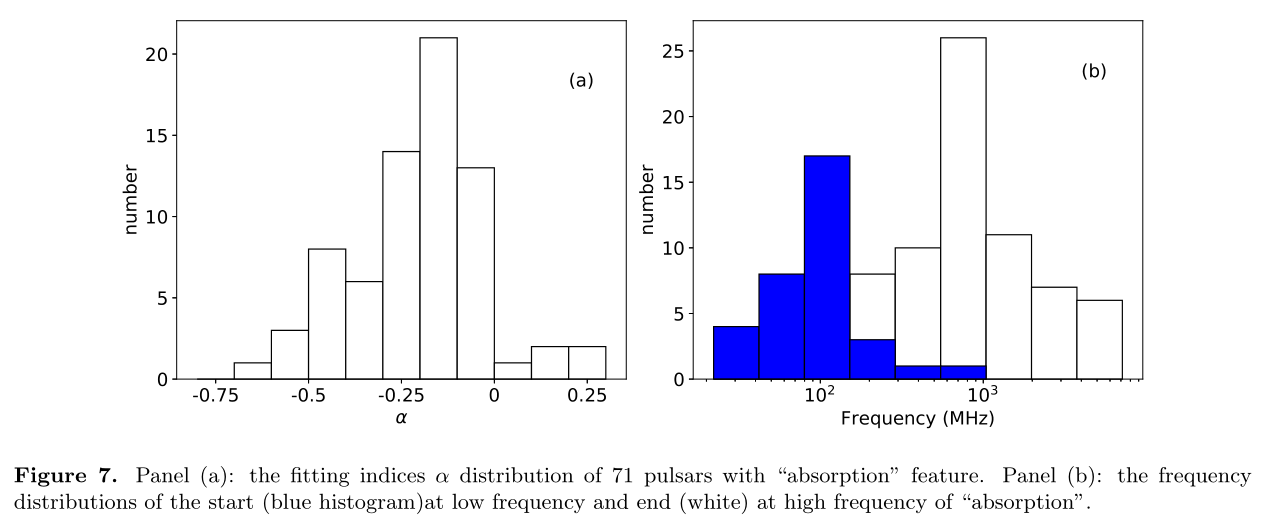 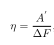 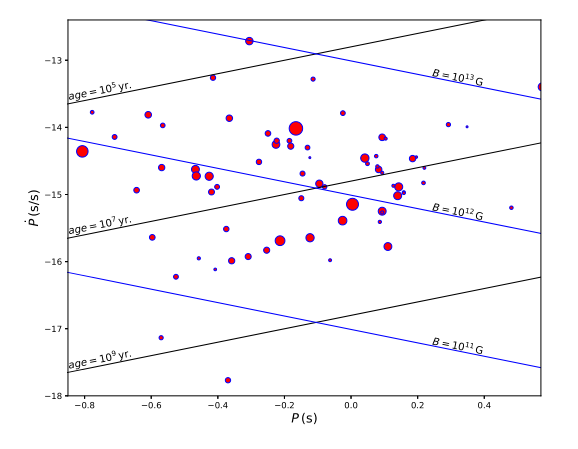 Guizhou Normal University
Summary:
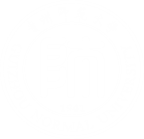 A total of 74 pulsars have been counted, of which 71 show “absorption” features, which indicates that the absorption is an universal phenomenon, and five of them exhibit different frequency dependence in high frequency  and have “absorption” feature.

Conal-double profile: the “absorption” features that is just at a lower frequency range or has a less obvious absorption strength. the first component of the well-resolved double profiles has the same phenomenon

The “absorption” features appear in the frequency range of 100 MHz - 800 MHz, and the evolution trend of W50 at frequencies less than ∼100 MHz and large than ∼800 MHz can be described as a power-law function.

We quantify the absorption intensity and analyze the correlation between the absorption intensity and the pulsar parameters. It is found that there is no direct correlation between them.
Guizhou Normal University
Thanks!
THANKS YOU